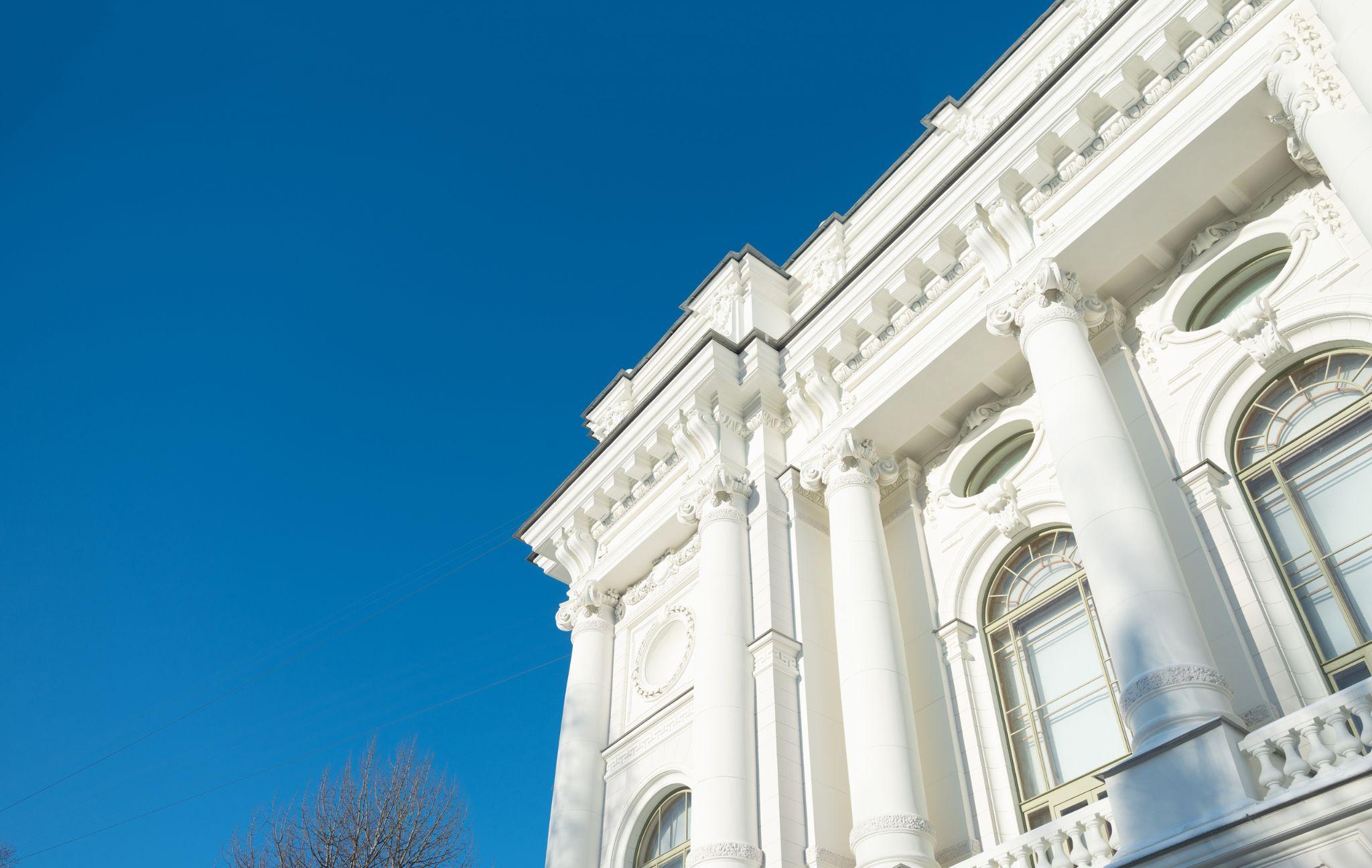 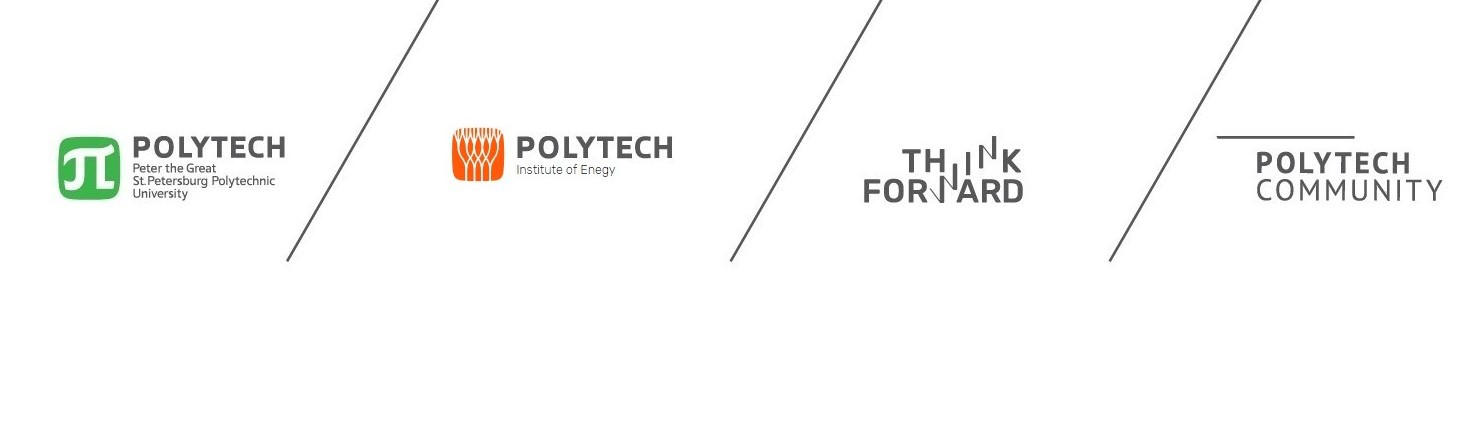 PRESENTATION THEME. DETAILSADDITIONAL DETAILS
speaker
Surname
Name Patronymic
job title
Higher School Institute of Energy
https://iets.spbstu.ru/
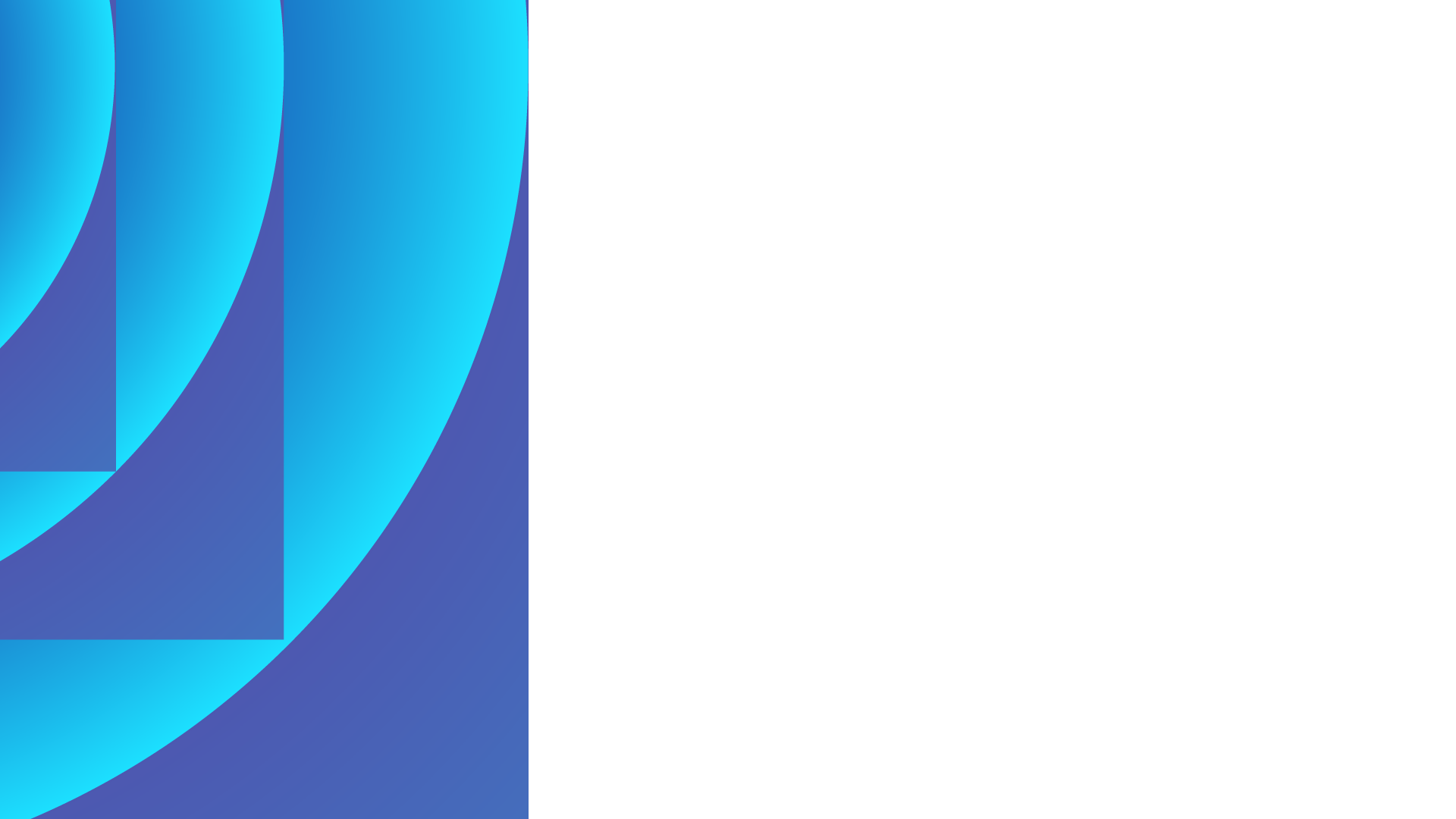 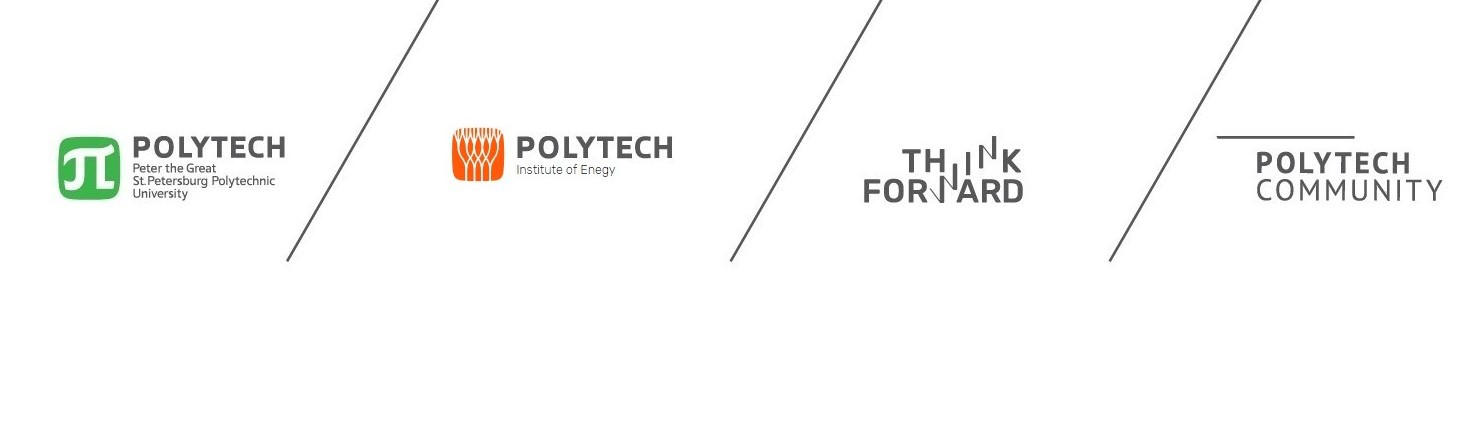 PRESENTATION THEME. DETAILSADDITIONAL DETAILS
speaker
Surname
Name Patronymic
job title
Higher School Institute of Energy
https://iets.spbstu.ru/
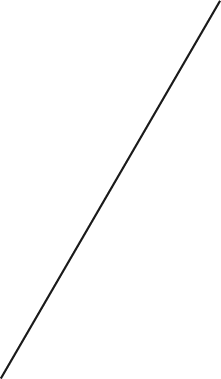 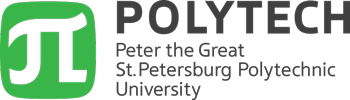 2
Title font Rubik 16
TITLE font Rubik 20
Text, details arguments font Rubik 14
Additional details, facts font Rubik 10
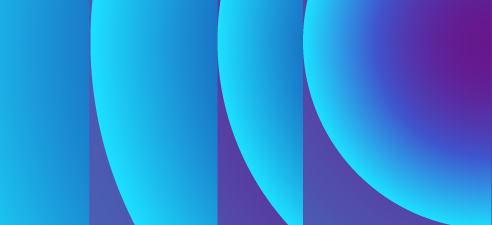 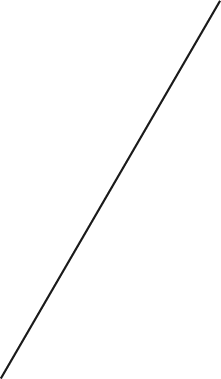 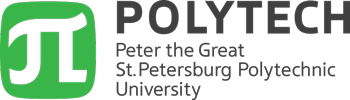 3
Title
Title
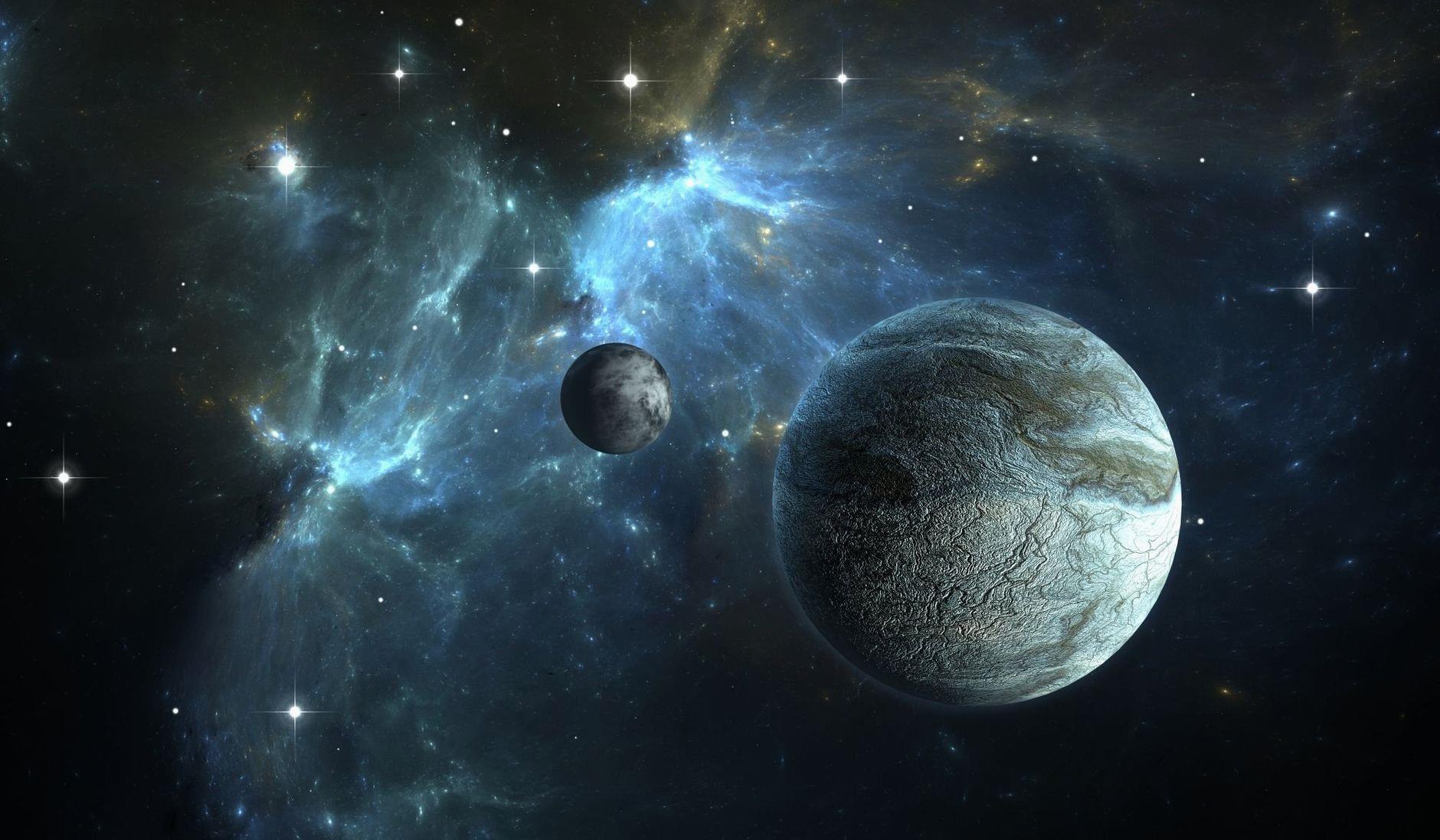 Important data, text
Place for images, graphs and other visuals
Additional details, text
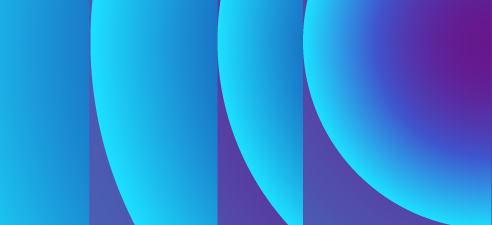 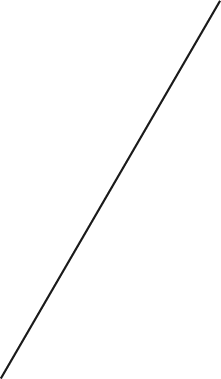 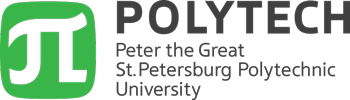 4
Title
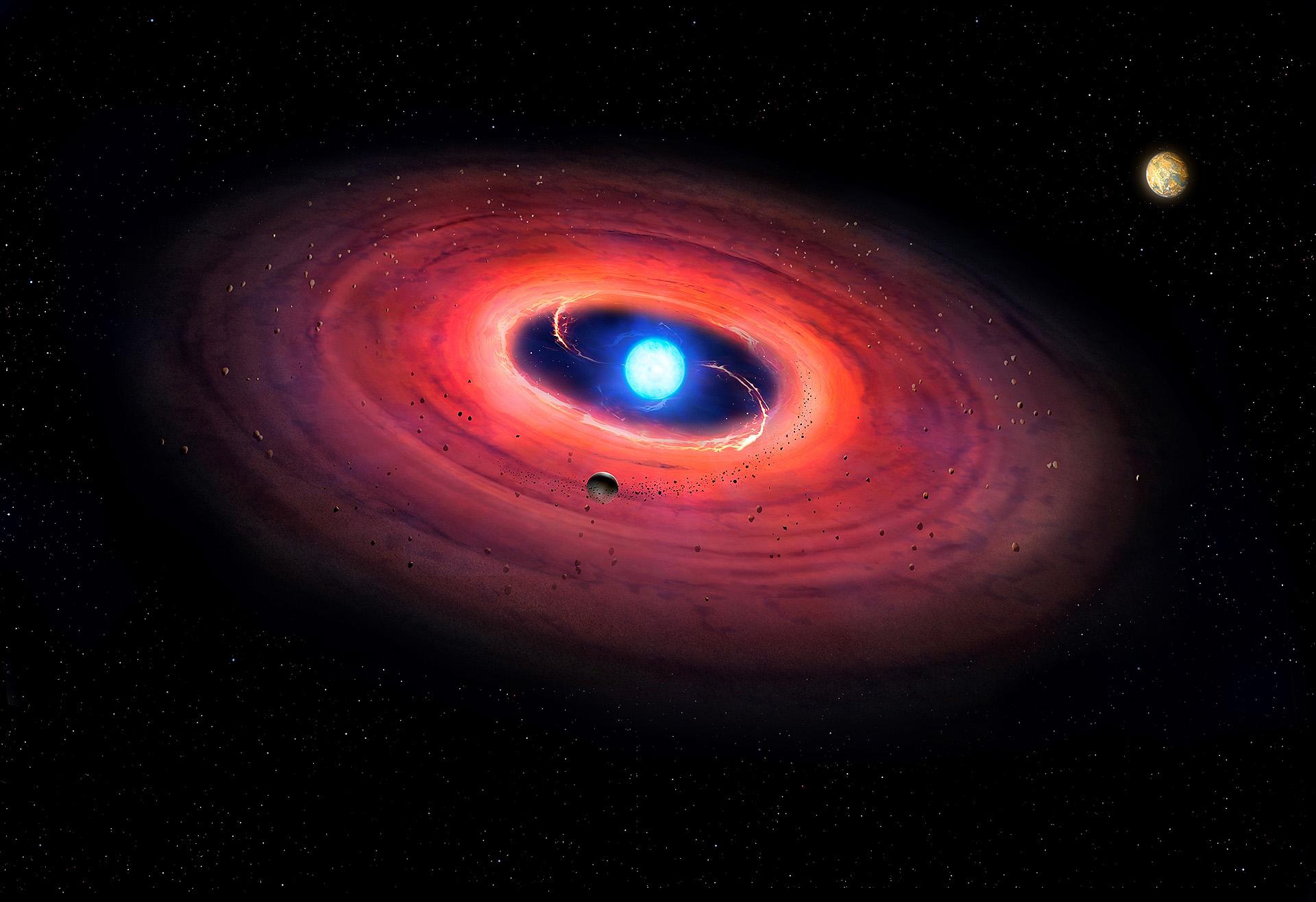 TITLE
Place for images, graphs and other visuals
TEXT
Details
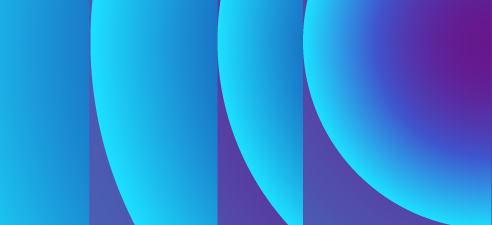 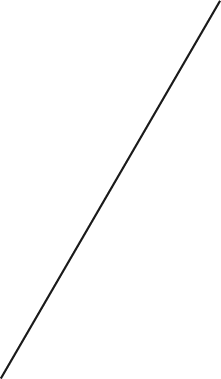 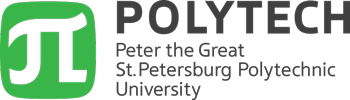 5
Title
Text
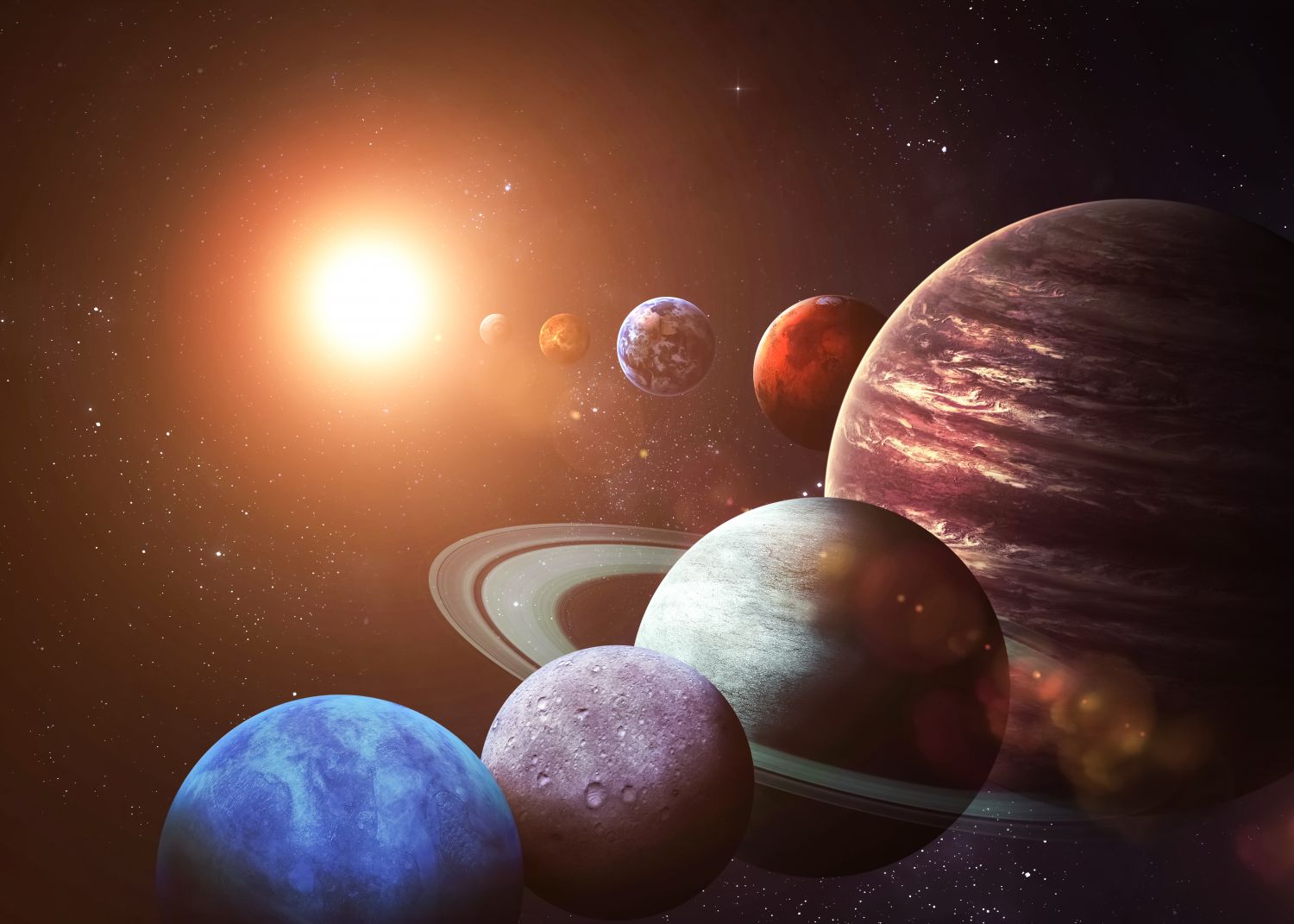 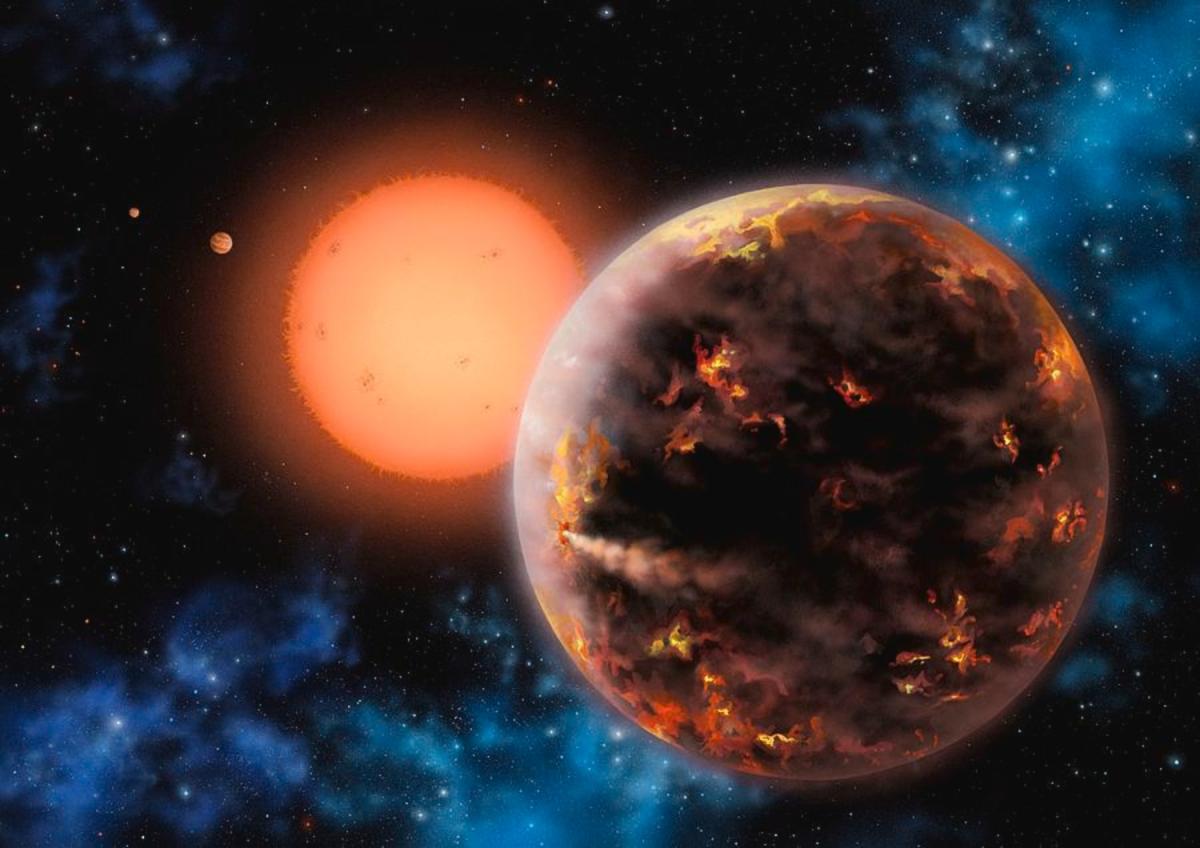 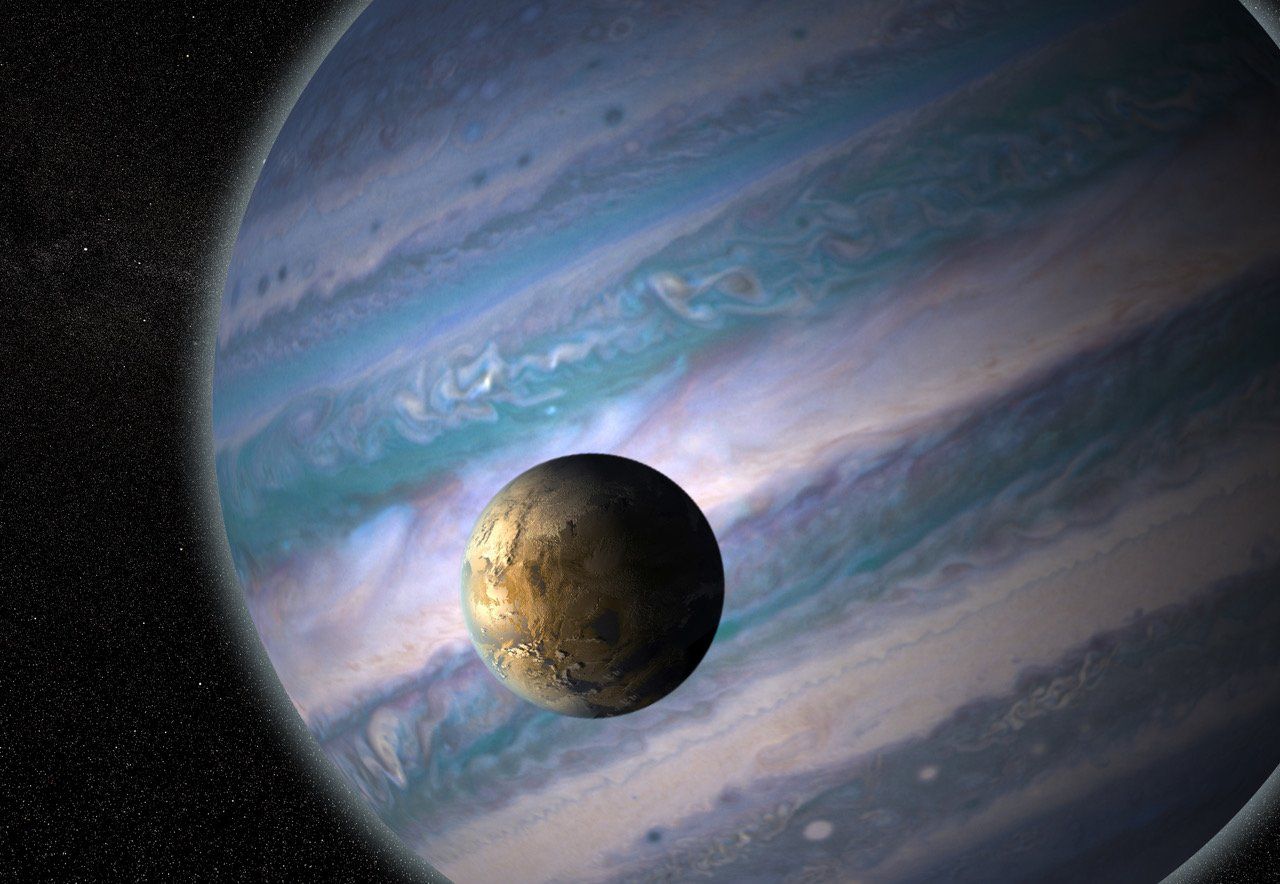 Place for images, graphs and other visuals
Details, explanations
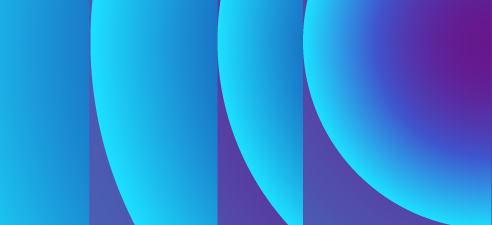 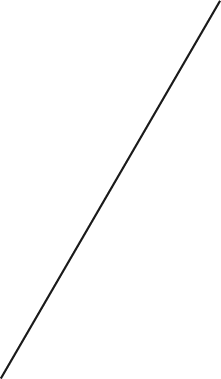 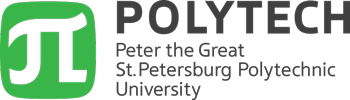 6
Title
TITLE
List
Text
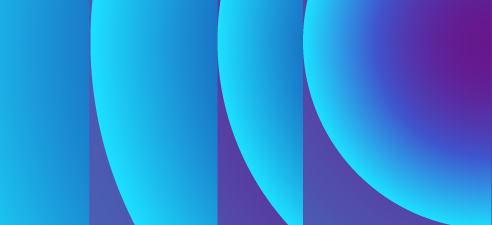 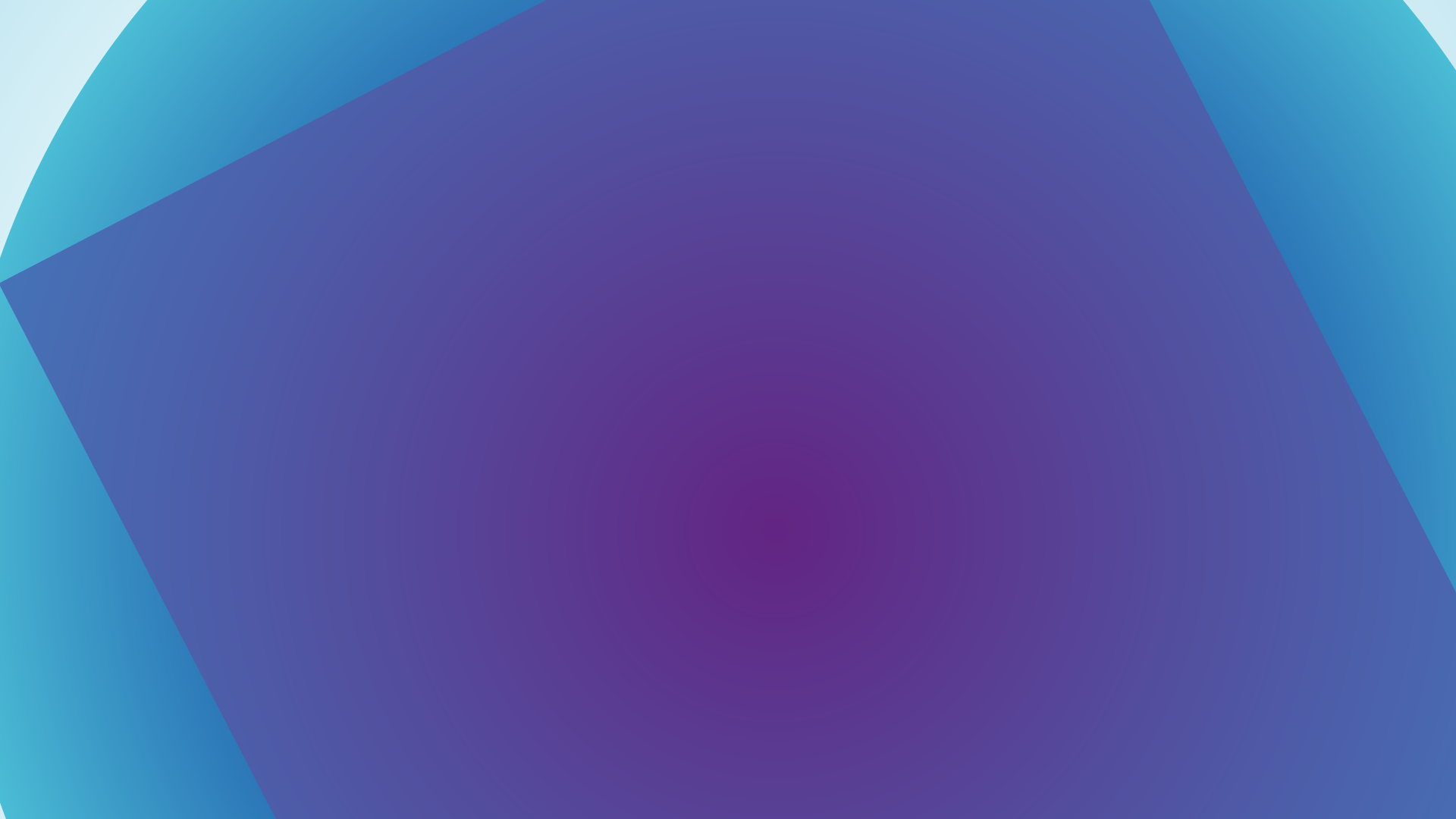 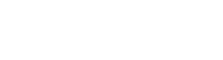 THANK YOU FOR ATTENTION